Chào mừng các em đến với tiết Toán
non
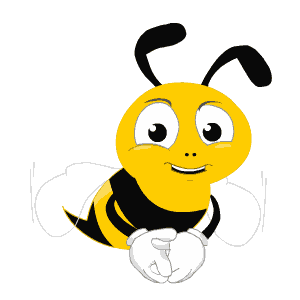 Ong
học
việc
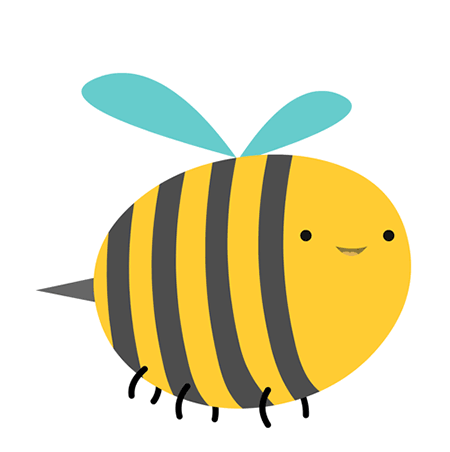 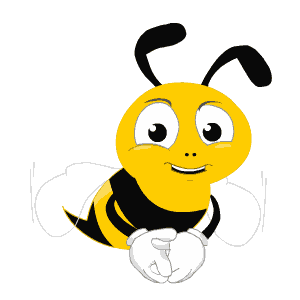 Việt có 45 viên bi, Nam có 4 chục viên bi. Hỏi Việt nhiều hơn Nam mấy viên bi?
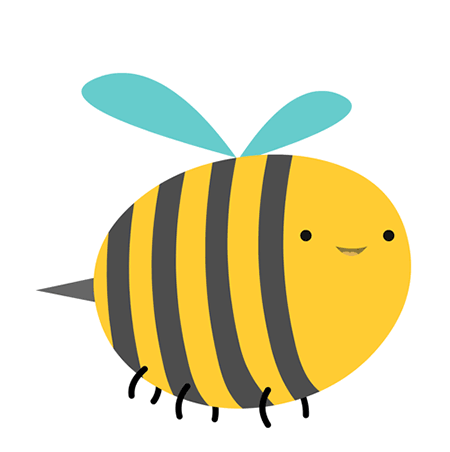 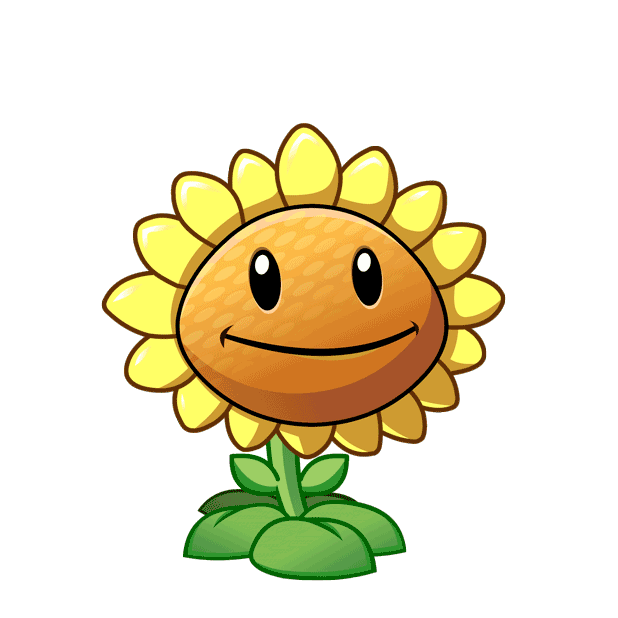 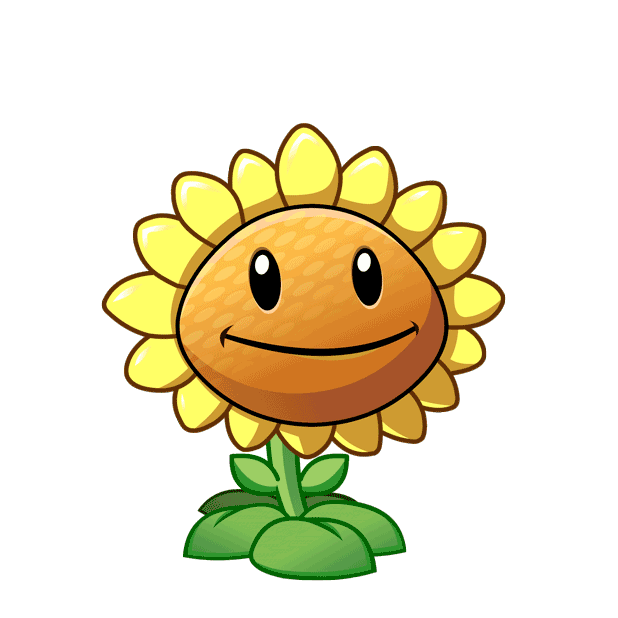 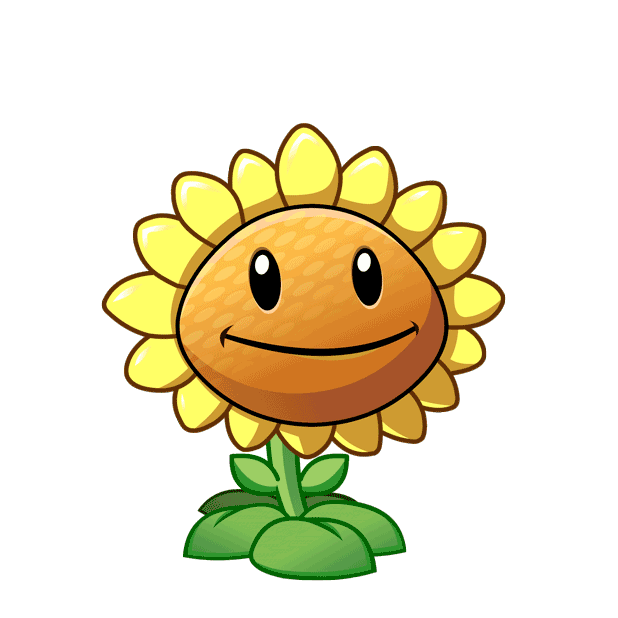 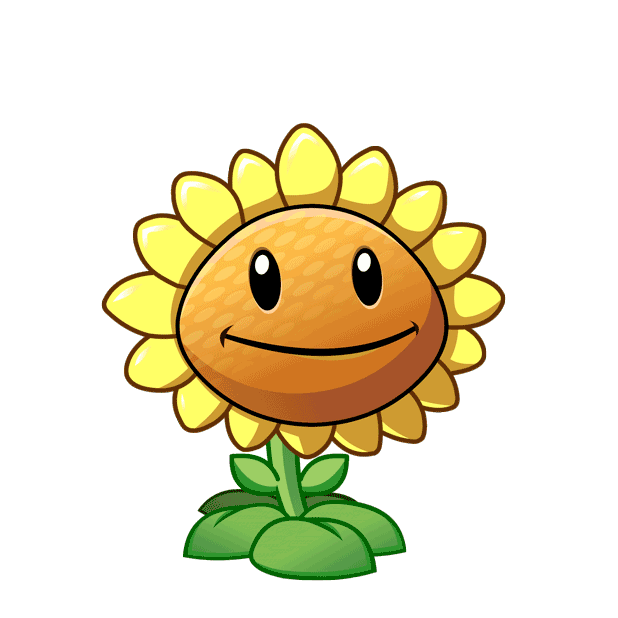 A. 5
B. 6
C. 40
D. 41
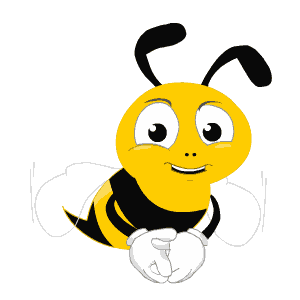 Bút chì dài 18 cm, bút mực dài 11 cm. Hỏi bút mực ngắn hơn bút chì mấy xăng – ti – mét?
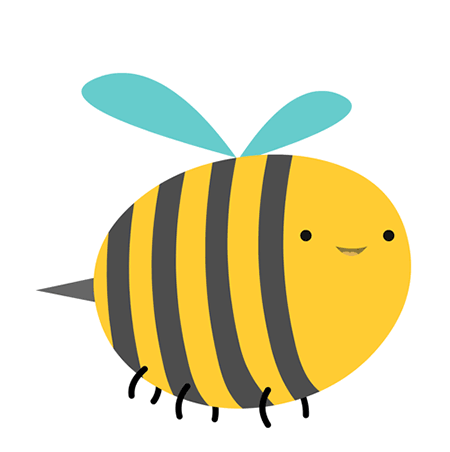 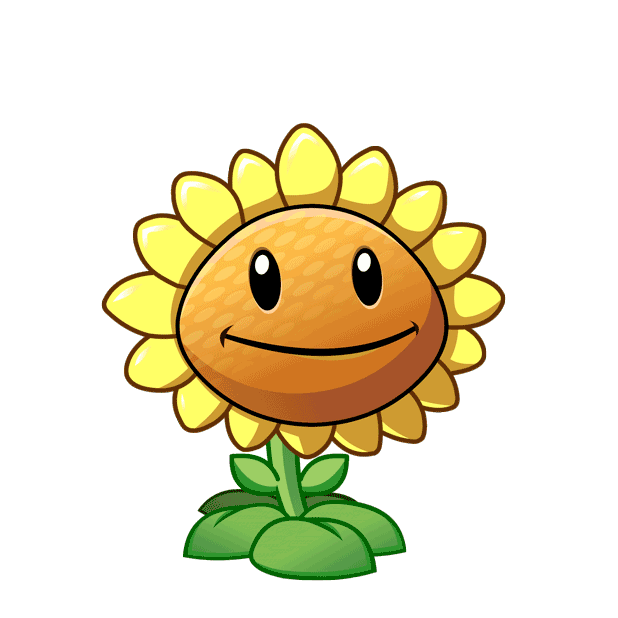 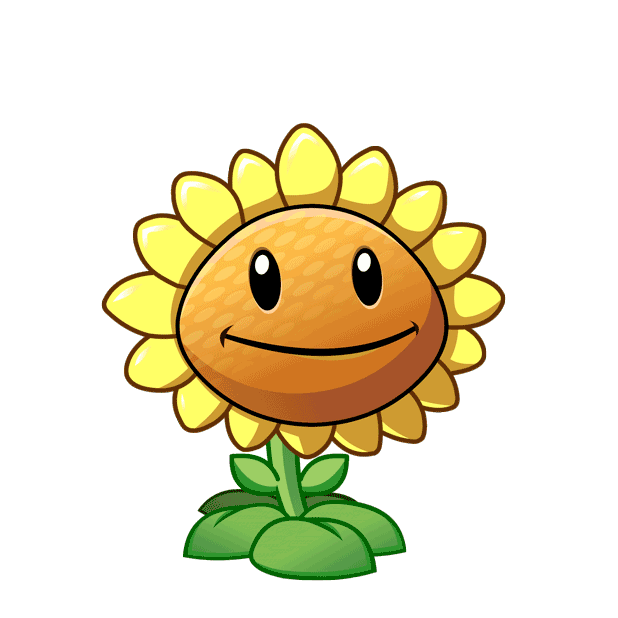 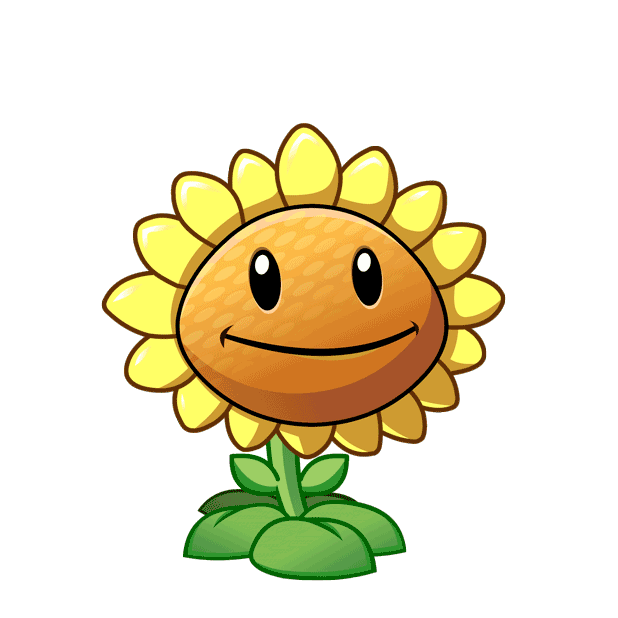 A. 29
B. 7
C. 11
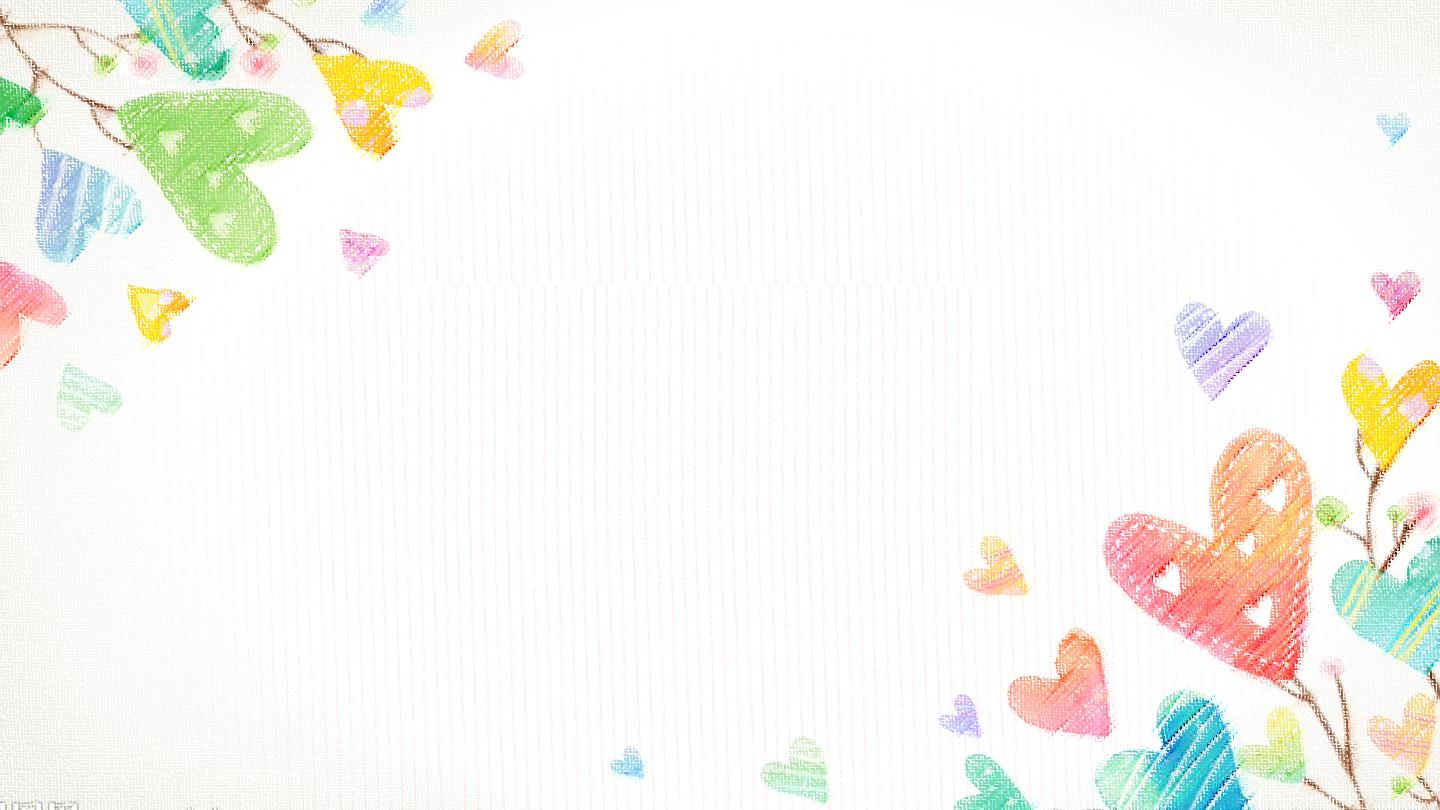 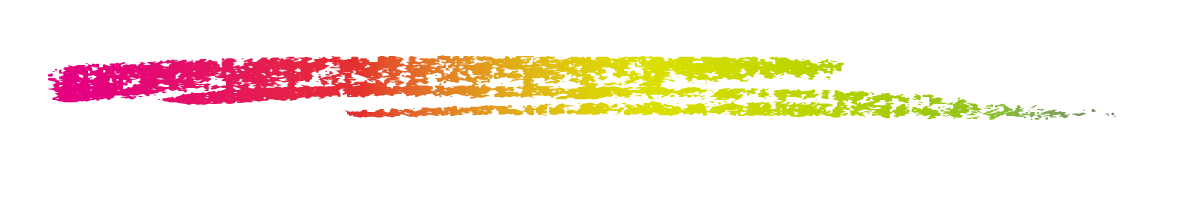 Bài 4: 
Hơn kém, nhau bao nhiêu? (tiết 2)
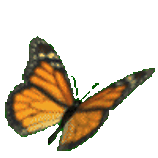 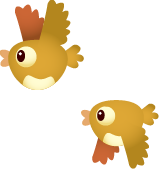 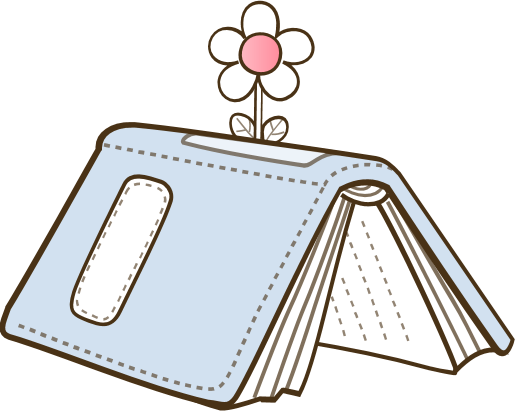 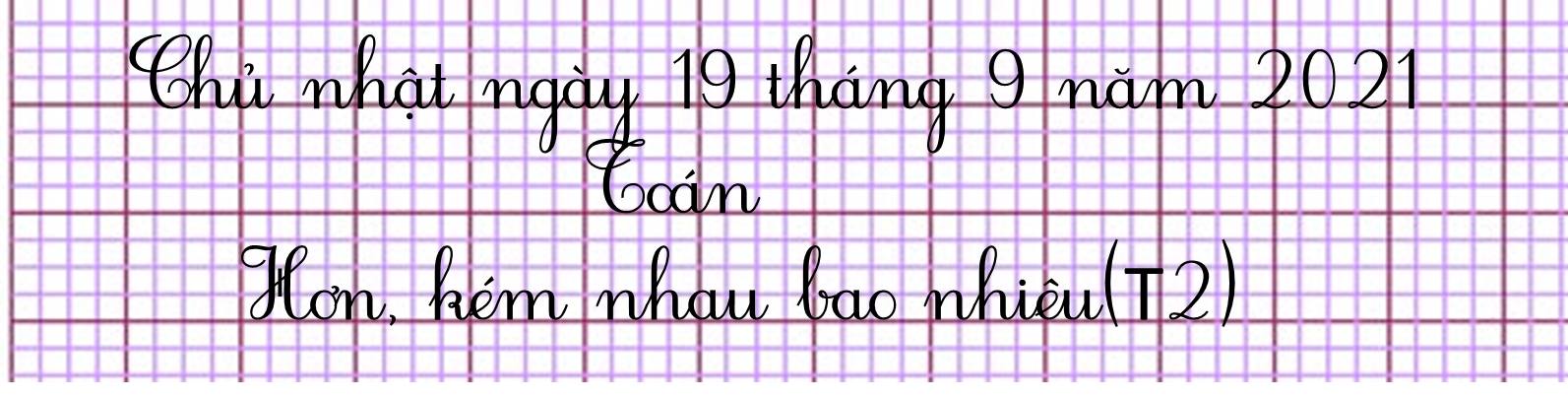 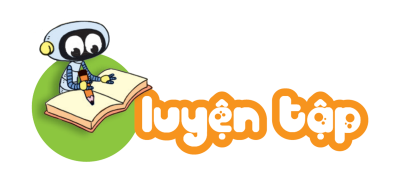 1
Số?
Mẫu: Băng giấy màu vàng ngắn hơn băng giấy màu xanh mấy xăng-ti-mét?
         6 cm – 4cm = 2 cm
7 cm
b) Băng giấy xanh ngắn hơn băng giấy đỏ mấy xăng-ti-mét?
     cm –             cm =           cm
a) Băng giấy màu đỏ dài hơn băng giấy màu vàng mấy xăng-ti-mét?
7 cm – 4 cm =           cm
4 cm
3
?
?
6 cm
1
?
7
?
6
2
a) Bút nào ngắn nhất?
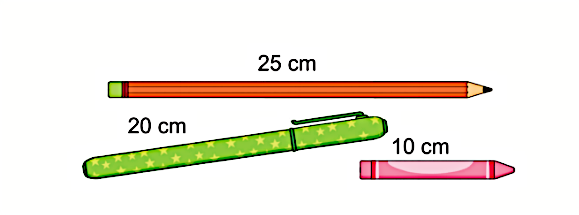 B
B.   Bút mực
A
A.   Bút chì
C
C.  Bút sáp
2
b) Số?
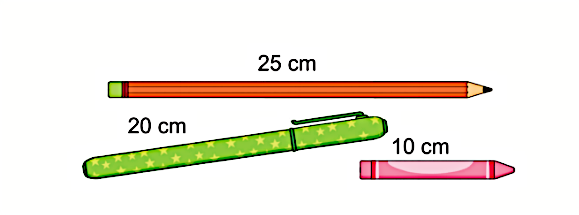 Bút chì dài hơn bút mực          cm.
Bút sáp ngắn hơn bút chì           cm.
?
5
( 25 – 20 = 5)
?
15
( 25 – 10 = 15)
3
Ba bạn rô- bốt rủ nhau đo chiều cao.
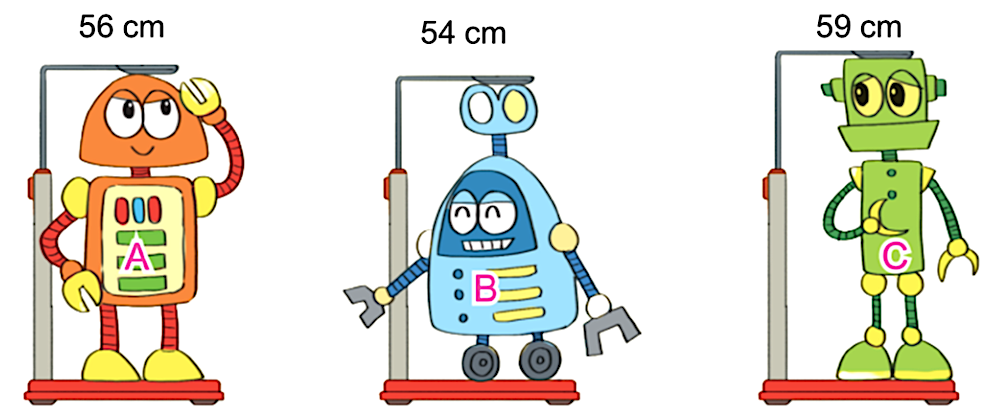 Rô- bốt cao nhất là?
B
B.  Rô- bốt B
A
A.  Rô- bốt A
C
C.  Rô- bốt C
3
Ba bạn rô- bốt rủ nhau đo chiều cao.
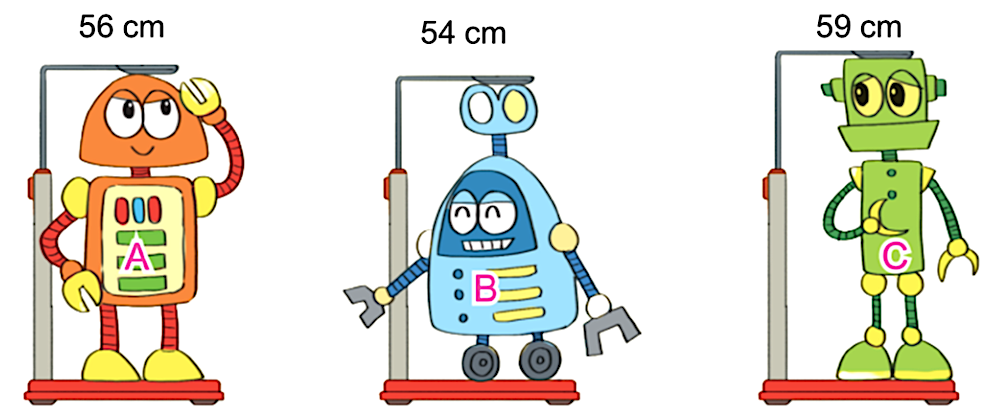 Rô-bốt A cao hơn rô-bốt B          cm.
Rô-bốt B thấp hơn rô-bốt C         cm.
?
2
( 56 – 54 = 2)
?
5
( 59 – 54 = 5)
4
Mai và Nam gấp được các thuyền giấy như hình dưới đây:
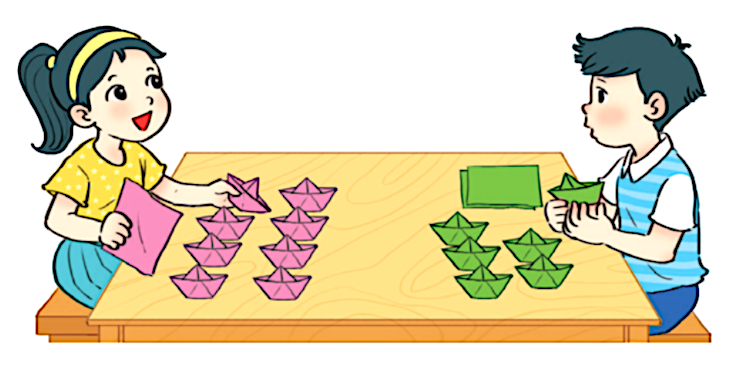 6
8
a) Mai gấp được hơn Nam          cái thuyền.
b) Nam gấp được kém Mai          cái thuyền.
?
2
(8 – 6 = 2)
?
(8 – 6 = 2)
2
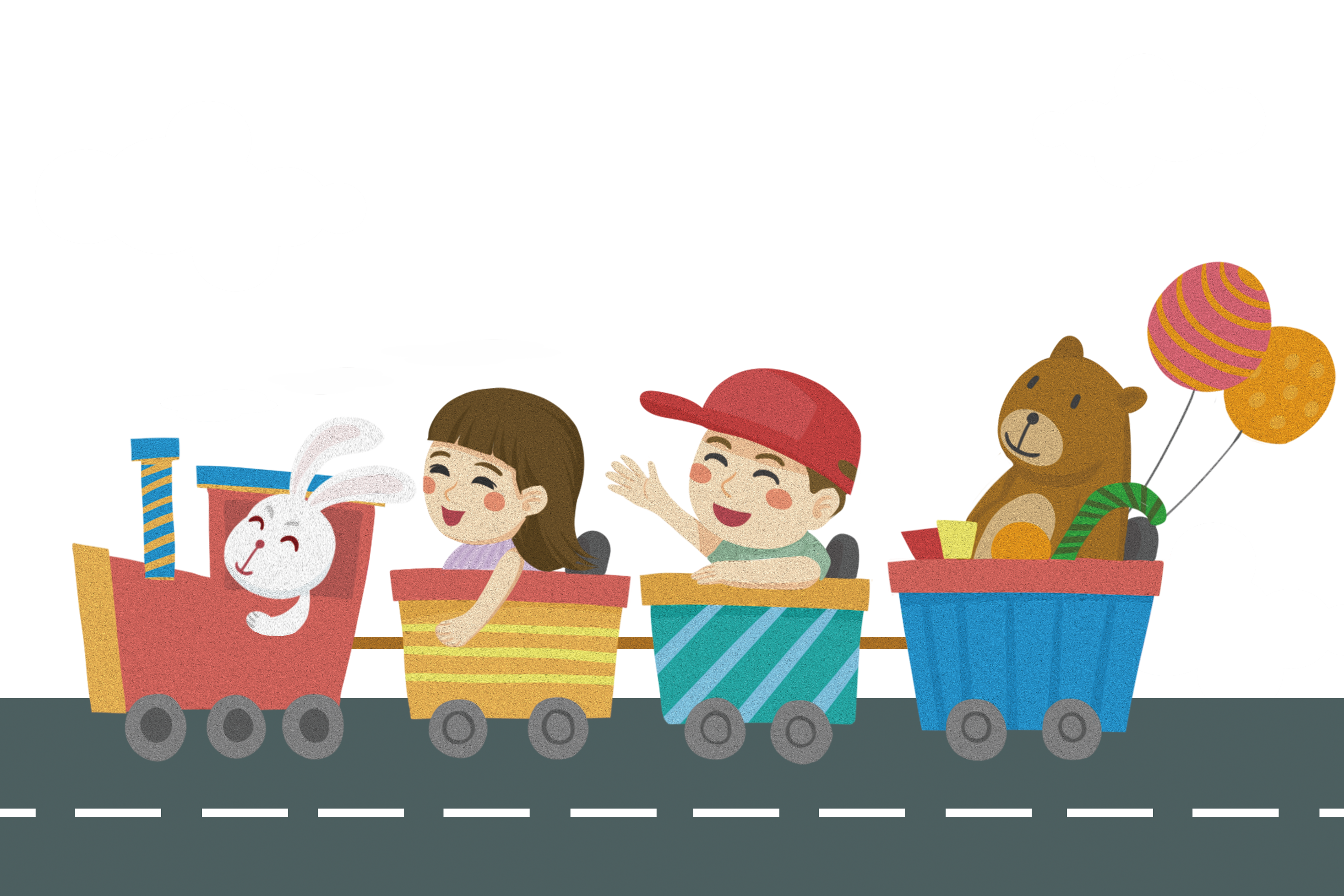 CHÀO TẠM BIỆT